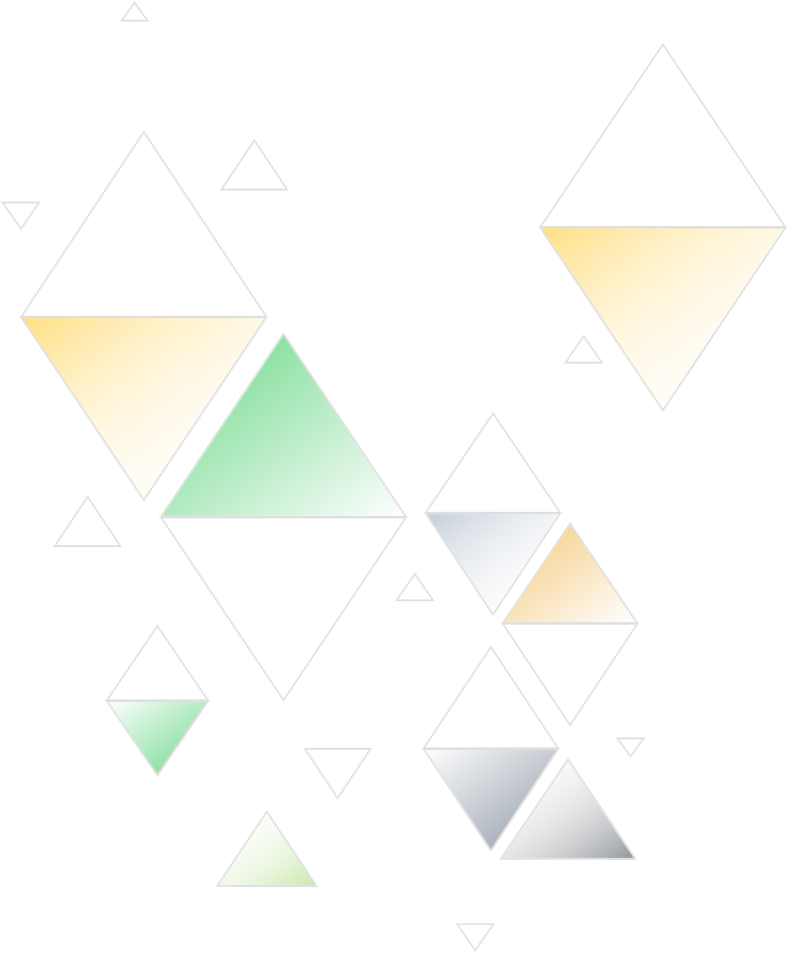 MODÈLE DE RÔLES ET RESPONSABILITÉS
RÔLE DU PROJET
AFFECTÉ À
RESPONSABILITÉS
PROMOTEUR DU PROJET [NOM]
Chef de projet
Nom
Se concentre sur l'exécution du projet et les livrables.
Fournit des ressources et du soutien pour offrir de la valeur commerciale et assurer des résultats commerciaux fructueux.
Vs
Propriétaire du produit
Nom
Défend les intérêts de l'utilisateur final et guide l'équipe avec des décisions éclairées basées sur les commentaires des utilisateurs.
Se concentre sur la vision et l'utilisation des ressources tout en servant de défenseur du produit.
Vs
Propriétaire du projet
Nom
Agit comme une ligne de communication entre le promoteur du projet et le gestionnaire de projet.
Sert de ligne de communication entre l'équipe de projet et les décideurs.
Vs
Champion du projet
Nom
Fournit un soutien plus direct en matière d'inspiration et de motivation. Sert également de défenseur du projet, en veillant à ce que les parties prenantes soient satisfaites.
Aide les membres du projet en fournissant des ressources et des conseils.
Vs
Intervenants du projet
Nom
Investi et affecté par le projet.
Une partie de la direction de l'organisation propriétaire du projet.
Vs
Commanditaire exécutif
Nom
Sur le tableau du projet. Préoccupé par le succès du projet et la façon dont le projet s'alignera sur la vision et la stratégie de l'entreprise.
Lien de communication entre le comité de projet et l'équipe de projet.
Vs
RÔLES ET RESPONSABILITÉS
RÔLES ET RESPONSABILITÉS
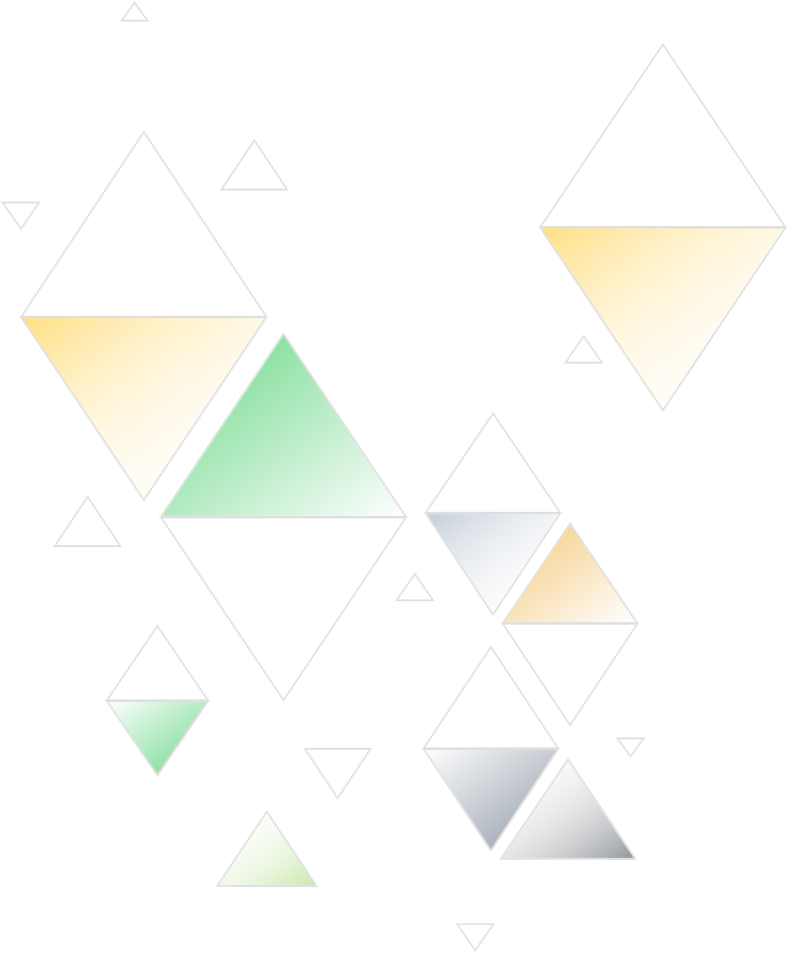 RÔLE DU PROJET
AFFECTÉ À
RESPONSABILITÉS
PROMOTEUR DU PROJET [NOM]
Rôle
Nom
Responsabilités
Nom du promoteur du projet
Vs
Rôle
Nom
Responsabilités
Nom du promoteur du projet
Vs
Rôle
Nom
Responsabilités
Nom du promoteur du projet
Vs
Rôle
Nom
Responsabilités
Nom du promoteur du projet
Vs
Rôle
Nom
Responsabilités
Nom du promoteur du projet
Vs
Rôle
Nom
Responsabilités
Nom du promoteur du projet
Vs
RAPPORT DE PROJET
RÔLES ET RESPONSABILITÉS |   BLANC